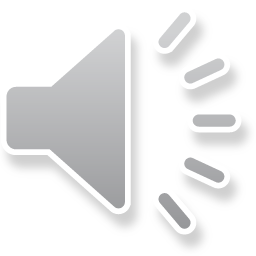 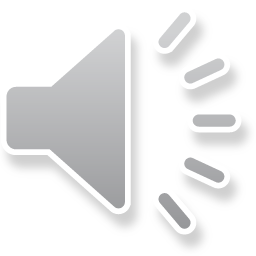 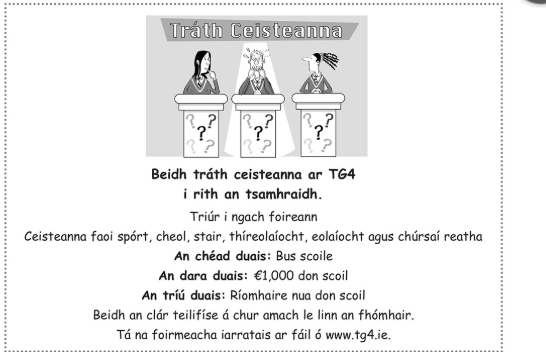 1
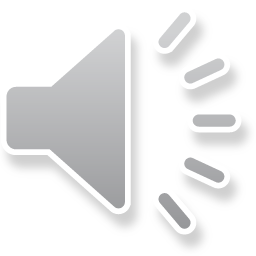 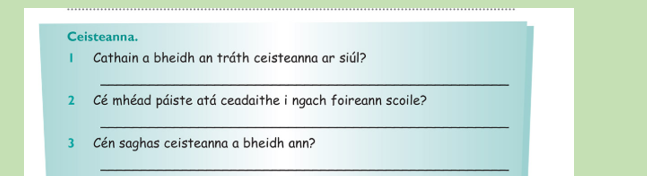 2
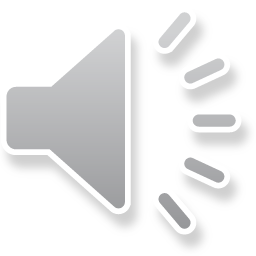 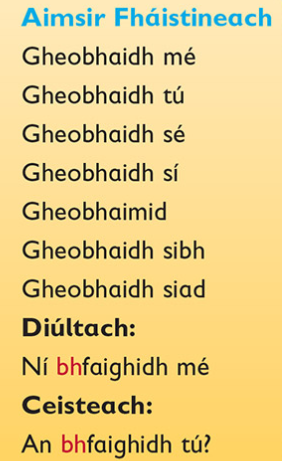 Faigh
3